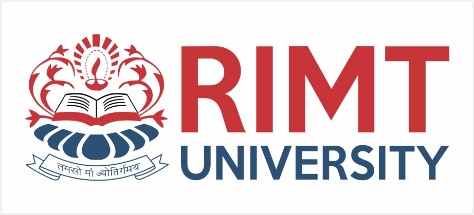 Web Development/BTCS-2410
Course Name: B.Tech CSE Semester:4th
Prepared by: Ms. Yogesh
education for life                   www.rimt.ac.in
Department of Computer Science & Engineering
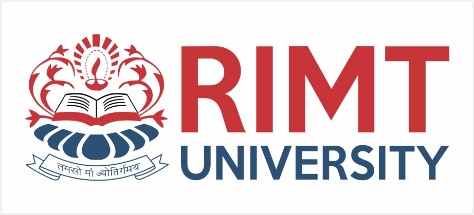 LINKING TAGS IN HTML
Linking tags are the tags used to connect external sources to html file

 Empty tag ( <link/> )
 It is mentioned inside head tag
Types : Linking CSS / Javascript file
                 Linking favicon in title bar
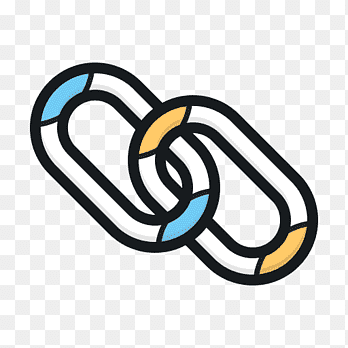 education for life                   www.rimt.ac.in
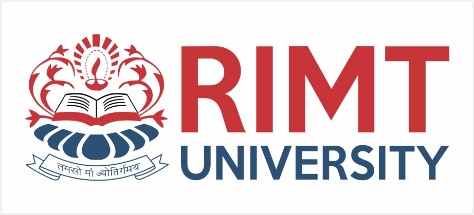 LINKING CSS FILE WITH HTML FILE
We can connect our CSS file with our HTML code using <link/> tag

Writing all the CSS code in another 
     file named style.css
 Providing link of style.css in html 
     head section as
     <link rel=“stylesheet” href=“style.css>
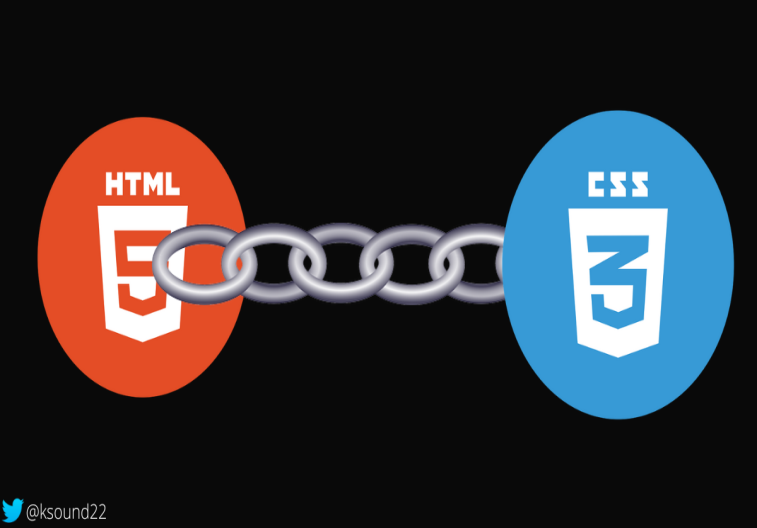 education for life                   www.rimt.ac.in
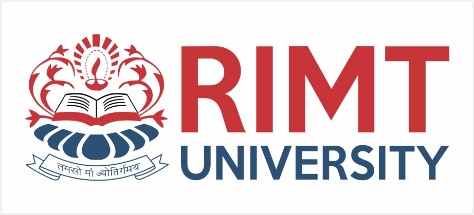 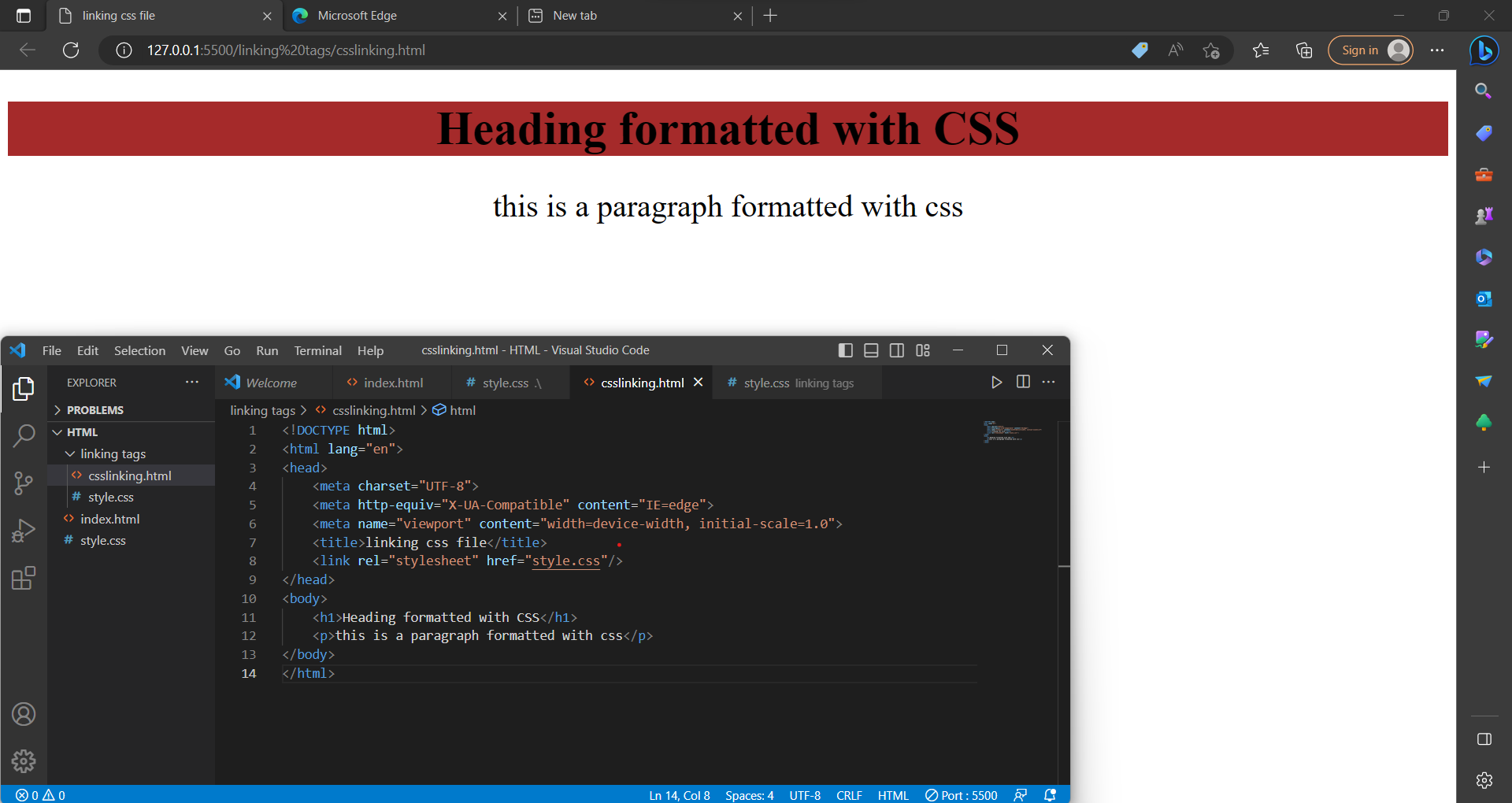 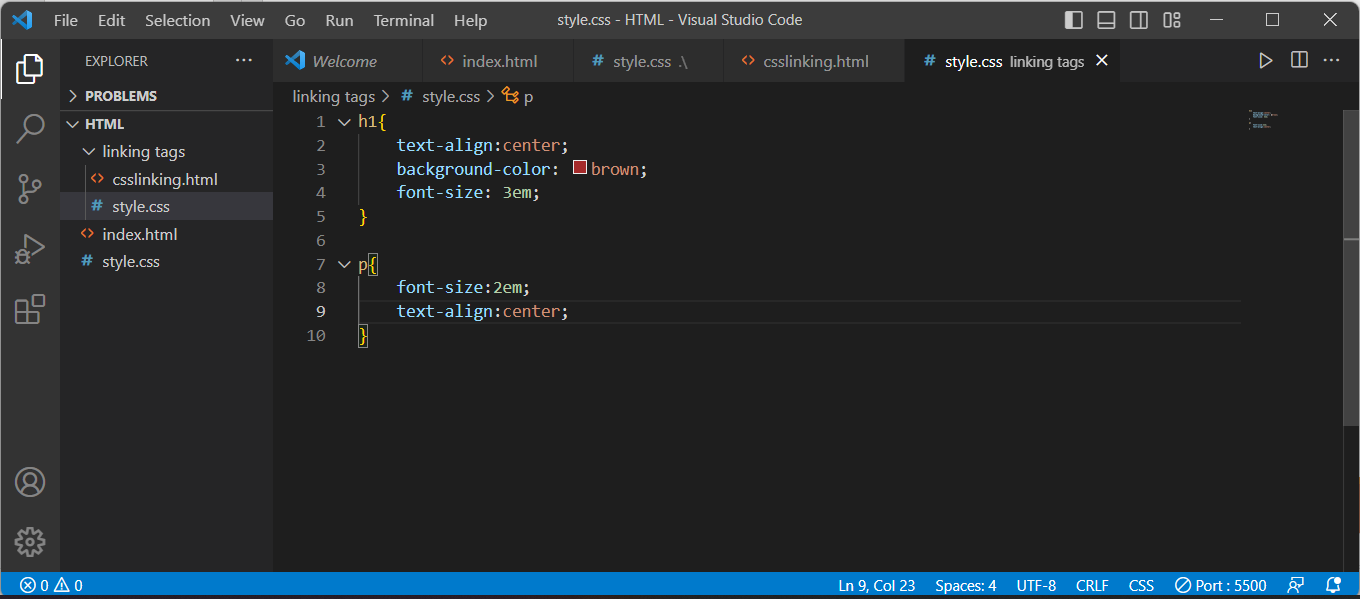 education for life                   www.rimt.ac.in
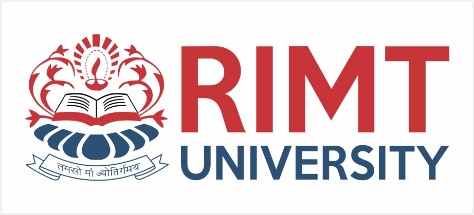 FAVICONS IN HTML
A Favicon is a small icon that serve as branding for your website , mainly shows in title bar
 The purpose of favicon is to help visitors locate page easier when they have multiple tabs open.
 Importance : They are immediate visual markers which enables quick identification for web   users which improve SEO.
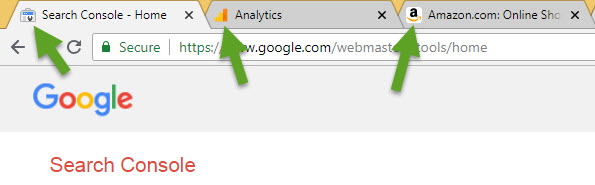 education for life                   www.rimt.ac.in
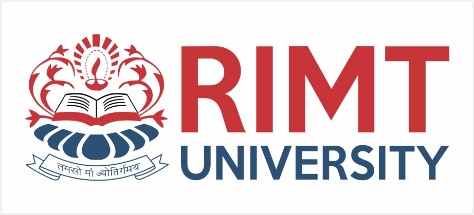 LINKING FAVICON IN TITLE BAR
You can use “favicon.io” website if you want to 
     generate your own favicon for your website.
 Saving our small icon in same folder in which our
     html file is present as “favicon.ico”.
  Providing link of favicon in html head section as 
     <link rel=“shortcut icon” href=“favicon.ico”/>
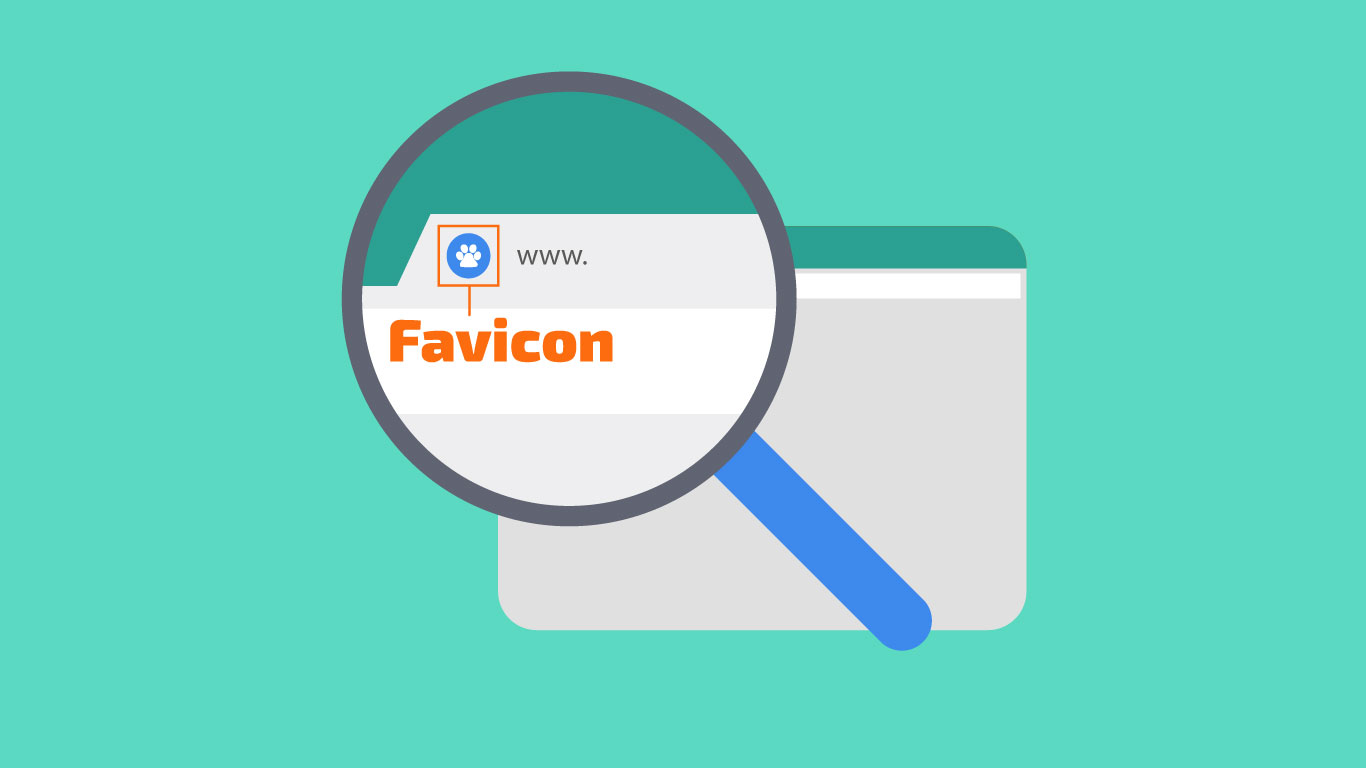 education for life                   www.rimt.ac.in
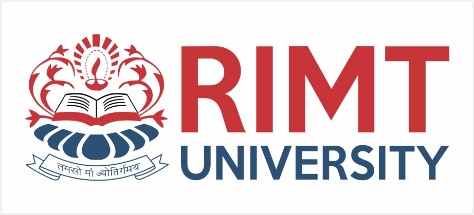 IMAGES IN HTML
Images are not technically inserted to a web page,they are linked to web pages

 The <img> tag is used to embed an image in a web page
 Images are not technically inserted to a web page,
     they are linked to web pages
 <img/> tag is an empty tag
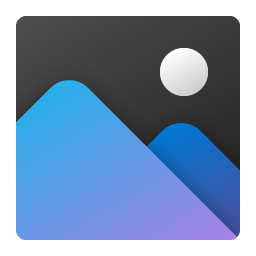 education for life                   www.rimt.ac.in
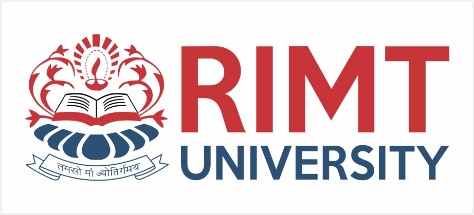 SRC AND ALT ATTRIBUTES IN IMAGE
Src = “path” attribute is used to define path or location of our image , The Path is a URL which 
     can be either relative or absolute              
     1. Absolute URL : URL which contains entire address from protocols to domain name
     2. Relative URL : URL which relate the image with html file in the same folder 

 Alt = “alternate text” attribute defines an alternate text for image which shows when the image 
    cannot be rendered
 Syntax :   <img   src=“image.jpg”   alt=“This is an image” />
education for life                   www.rimt.ac.in
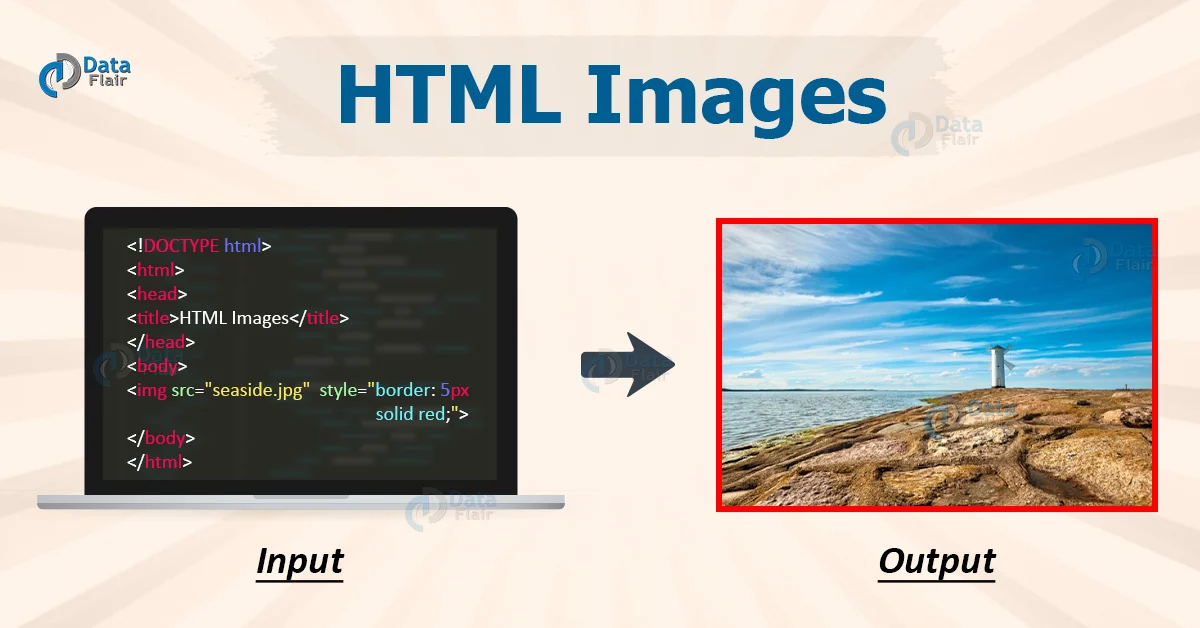 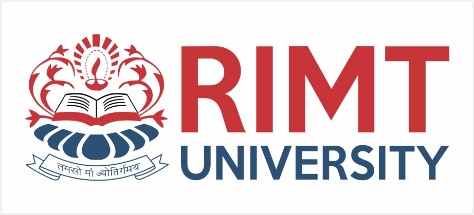 education for life                   www.rimt.ac.in
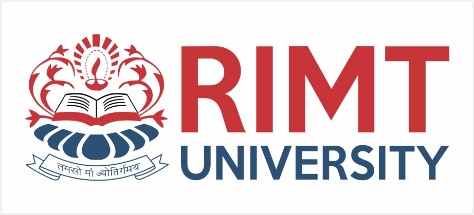 OTHER ATTRIBUTES IN IMAGE TAG
Height = “ ” attribute is used to set height of image
 Width = “ ” attribute is used to set width of image 
 align = “ ” attribute is used to set position of image
 title = “ ” attribute is used to give title to the image
     which shows when we hover on the image
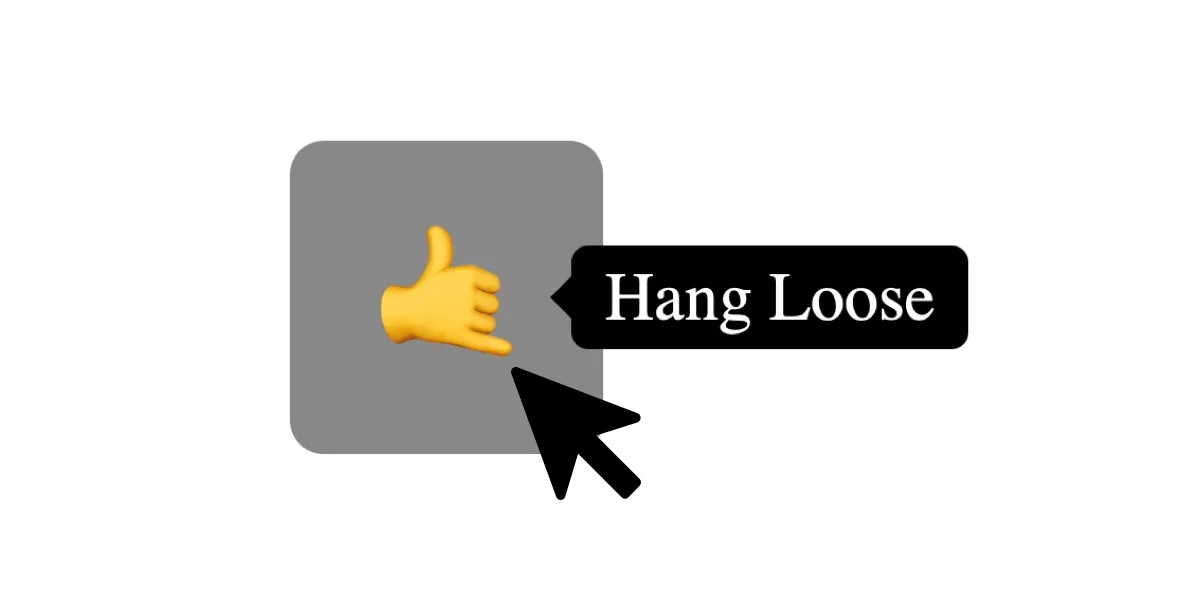 Hello!! I’m image
Title attribute hovering effect
education for life                   www.rimt.ac.in